Transparency in value
HealthTechNet
01/21/22
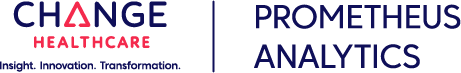 Value Analytics: Operational Synergy to Excel at Defining and Delivering Value
Identify appropriate complexity and risk to budget effectively

Plan, operate, and reimburse across a spectrum of APMs

Tie APM performance to quality

Adjust for new performance year based on updated data

Leverage standards for consistency in scale
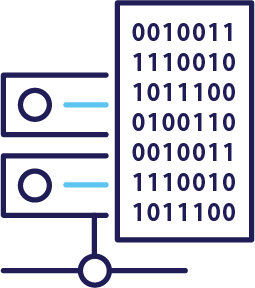 Ingest Data Once, Generate Multiple Insights
Risk Adjustment
Quality
Alternative Payment Models
Now Speaking: 
Summer Kahlon
NFM MBR December 2021
Episode Of Care Definition Fundamentals
Value-based mode designed to engage specialists
Full spectrum of services related to and delivered for a specific medical condition, illness, procedure or health care event during a defined time period
Coordination, communication, collaboration across the continuum of care
Episode Example: Procedural Episode
Post-Trigger Services
(e.g. SNF, LTAC, PT)
Pre-Trigger Services
(e.g. Labs, X-Rays)
Trigger
(e.g. Surgery)
Configurable period of time post the triggering event.
Configurable period of time prior to the triggering event.
The specific diagnosis and/or confirming claims that start the creation of an episode
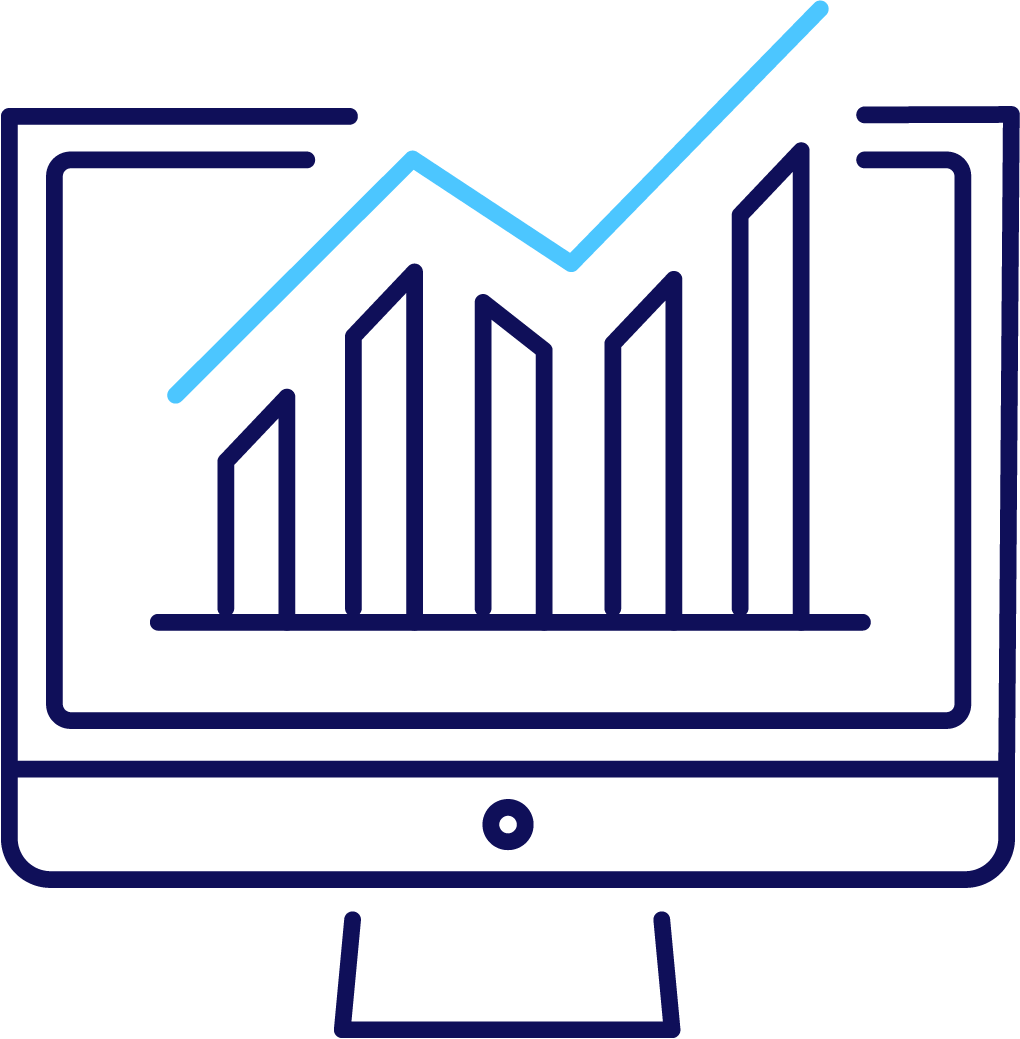 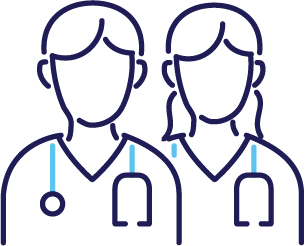 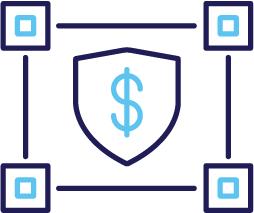 Analysis Across The Continuum Identifies Opportunities For:
Cost Savings
Quality Improvement
Network Optimization
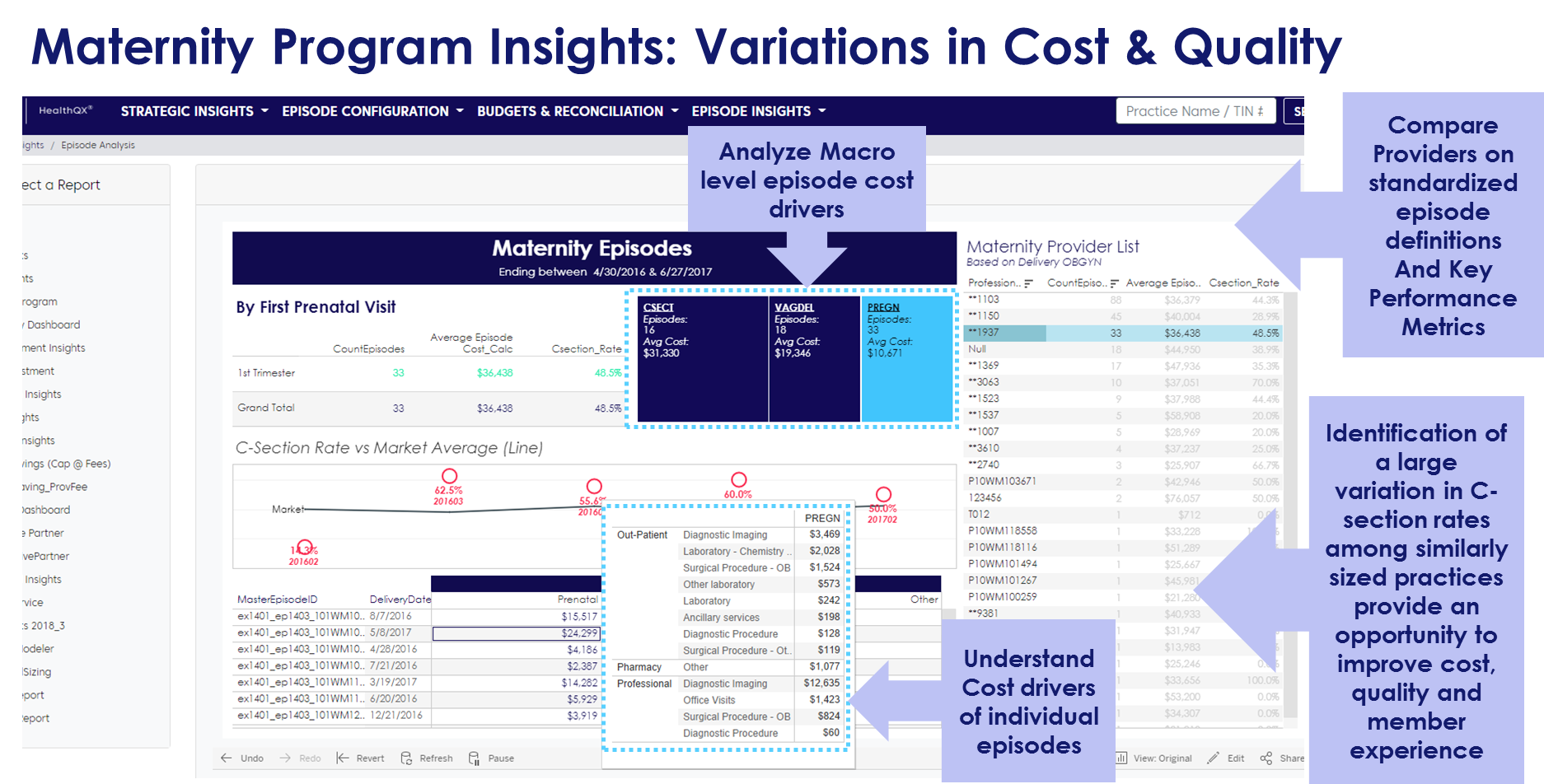 Prometheus: Infrastructure to Define Episodes of CarePublicly Accessible Definitions, Parameters, Code Sets, and Potentially Avoidable Complications (PACs)
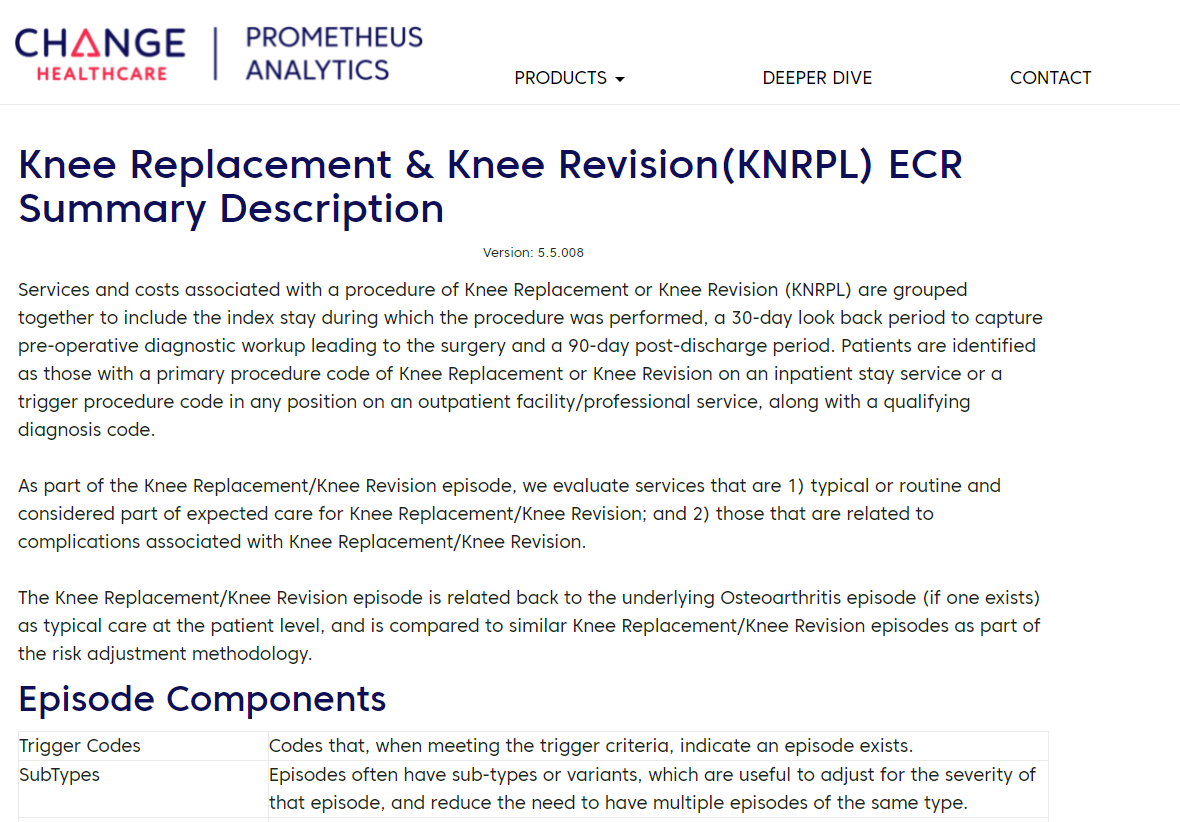 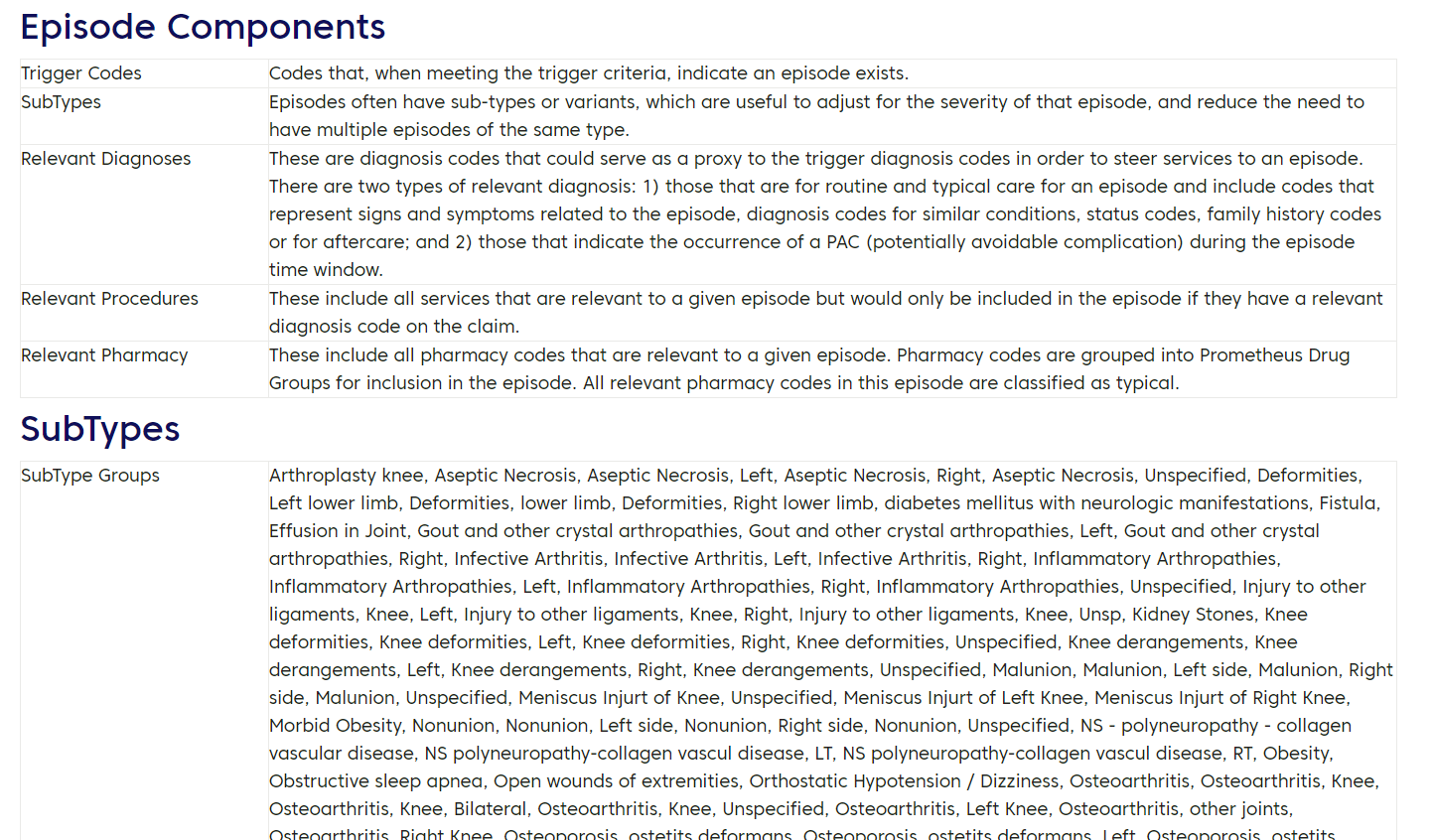 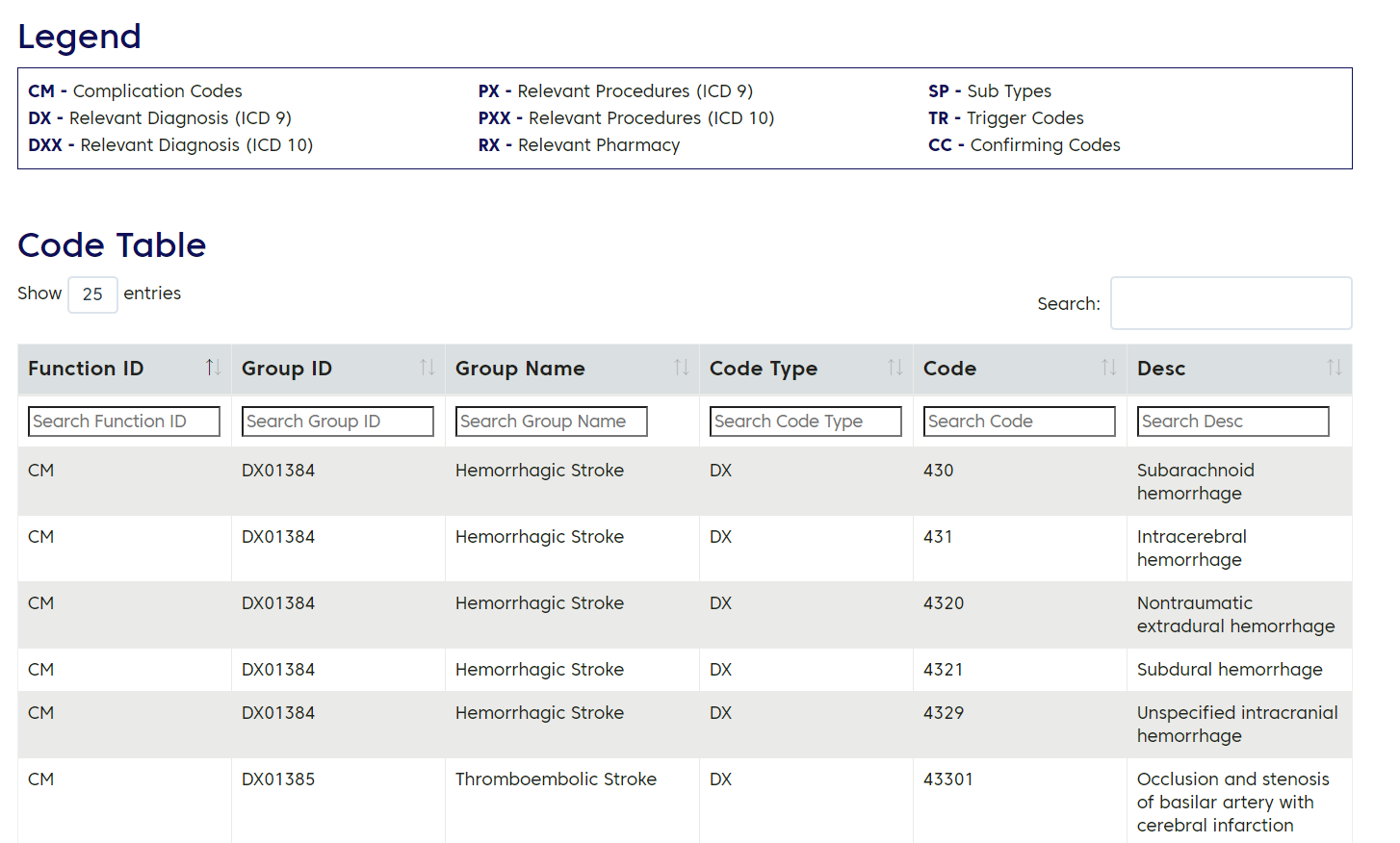 97 Episodes of Care: Procedures, Chronic, & Acute
Approx. 100 million covered lives including Commercial and Medicaid (plans and  states) 1
Approx. $1 trillion in claims analyzed annually 2
1 Based on customer information and feedback. 2 Internal Change Healthcare data based on volume of claims using Prometheus Analytics.
A Transparent, Collaborative Approach to Content
Advisory Board
?
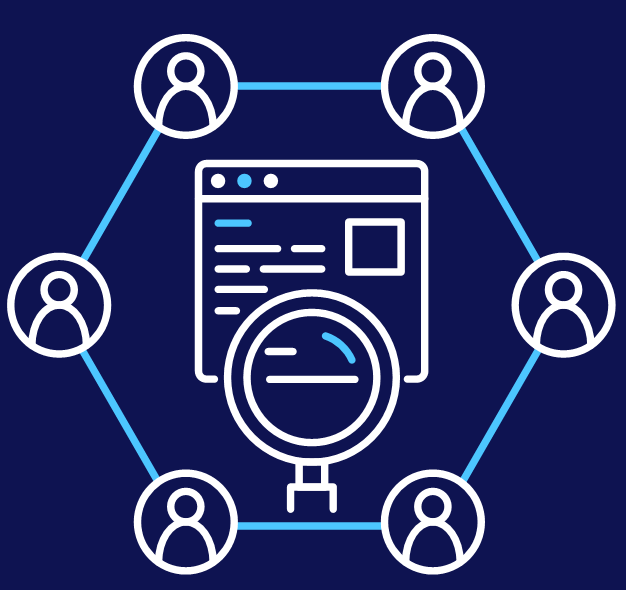 Vendors
Clinicians
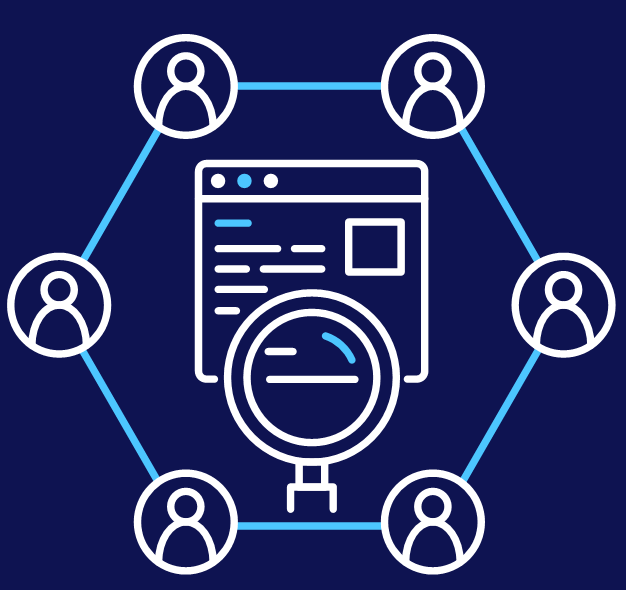 Proprietary 
“Black Box”
Prometheus
“Transparent Box”
Transparency: Open Access
Payers and state agencies can review content and configure standard analytics to match program needs
Providers can review vetted, trusted content 
Website maintained so all licensed users can access and search definitions, parameters, and code sets within the EOC grouper
Collaboration: Governance Board
Industry-driven collaboration prioritizes needs
Cross-section of payer, provider, SME, and government
Broad group of outside clinicians for peer review of content
Technology firms licensing Prometheus influence development to ensure scalability and reproducibility
PROMETHEUS Cost Analysis
Total Cost of Care
Costs Not Assigned to Episodes
All Costs Relevant to Episodes
Costs of all Typical Care
(Provider Practice Patterns)
Costs of all Potentially Avoidable Complications
Core Services
Other Relevant Services
All Costs Adjusted for Severity & Comorbidities
Overused Services
Routine Services
Use Case:Maryland HSCRC EQIP Program Leveraging Prometheus
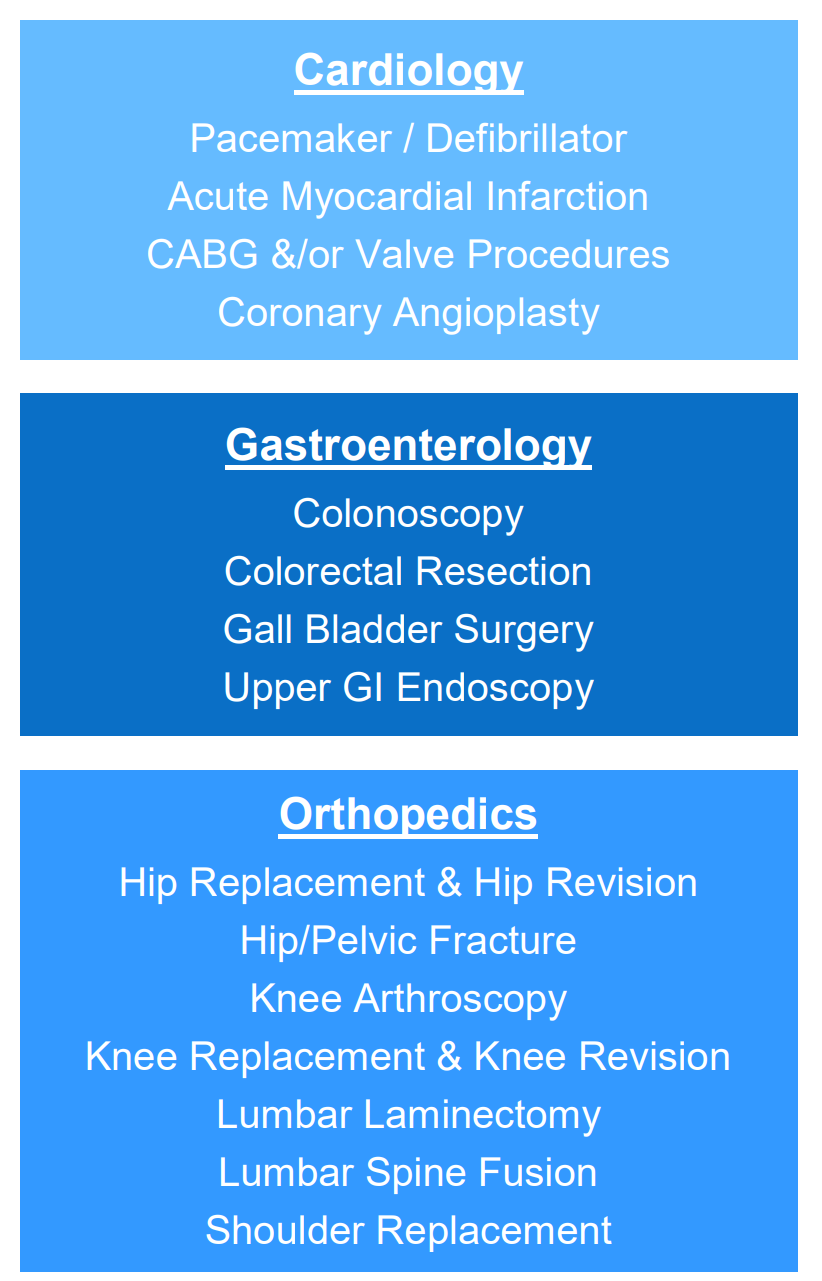 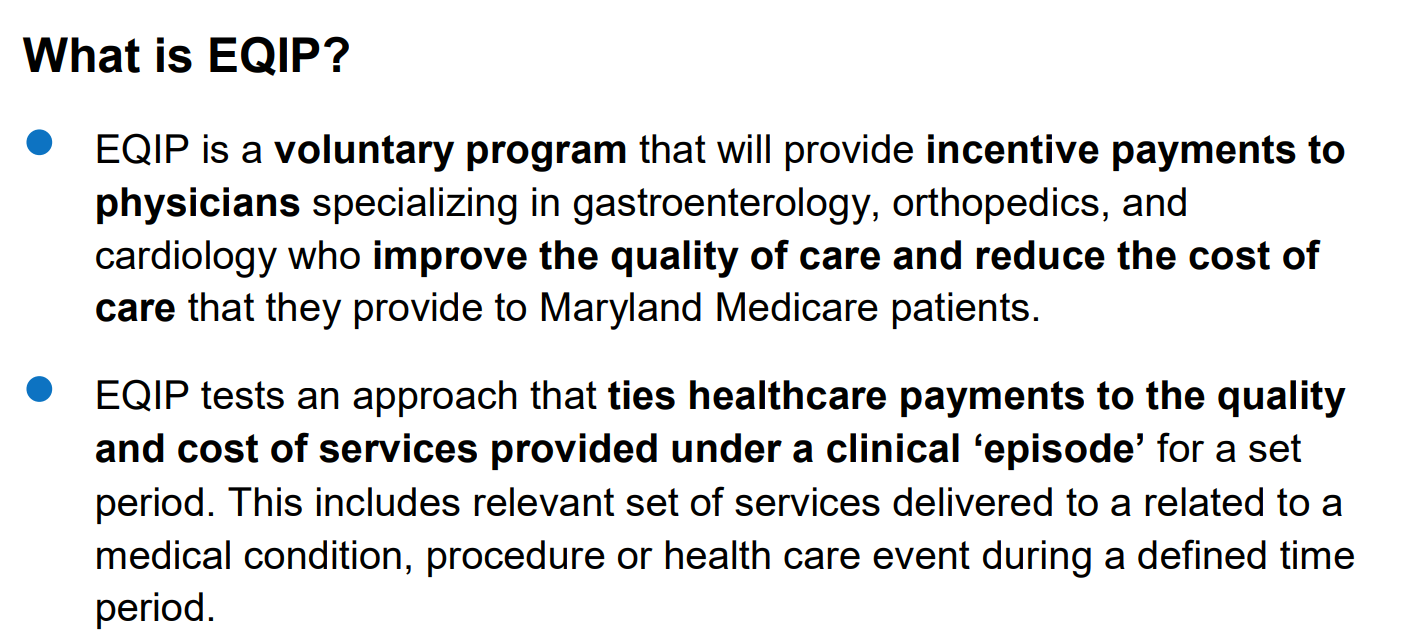 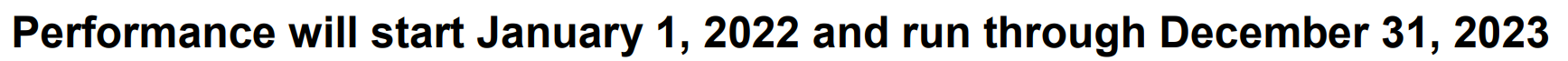 https://hscrc.maryland.gov/Documents/OVERVIEW%20FLIER.pdf